דויד בן גוריון
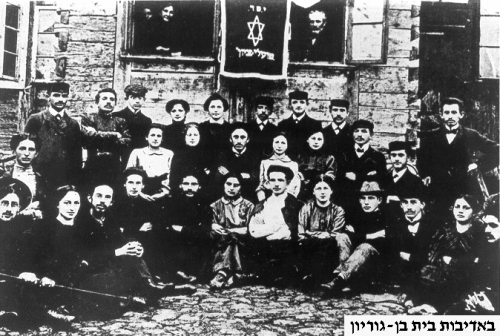 1906
דוד בן גוריון וחבריו ב"אגודת עזרא".
הם דיברו רק עברית וארגנו כיתות לימוד לצעירים.
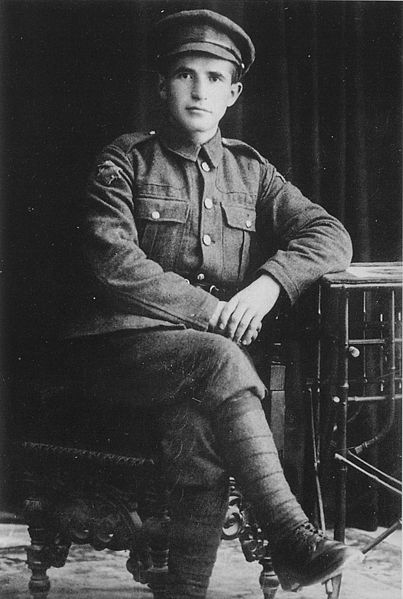 1918
דוד בן גוריון כחייל בגדוד העברי
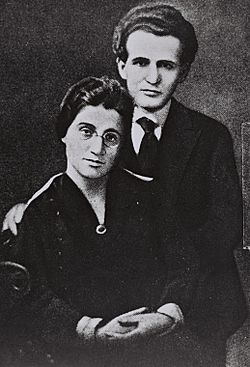 1917
דוד בן גוריון ופולה לפני חתונתם
1929משפחת בן גוריון בביתה בתל אביב.
1906
דוד בן גוריון עובד כפועל ביקב ראשון לציון (עומד במרכז התמונה עם ענבים ביד).
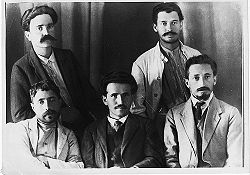 1912
דוד בן גוריון בין עורכי עיתון "האחדות" של מפלגת "פועלי ציון".
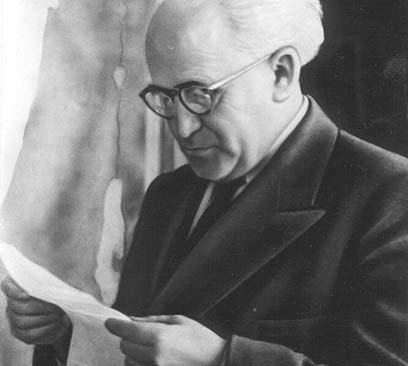 1947
בן גוריון קורא מכתבי ברכה עם החלטת האו"ם על הקמת מדינה יהודית.
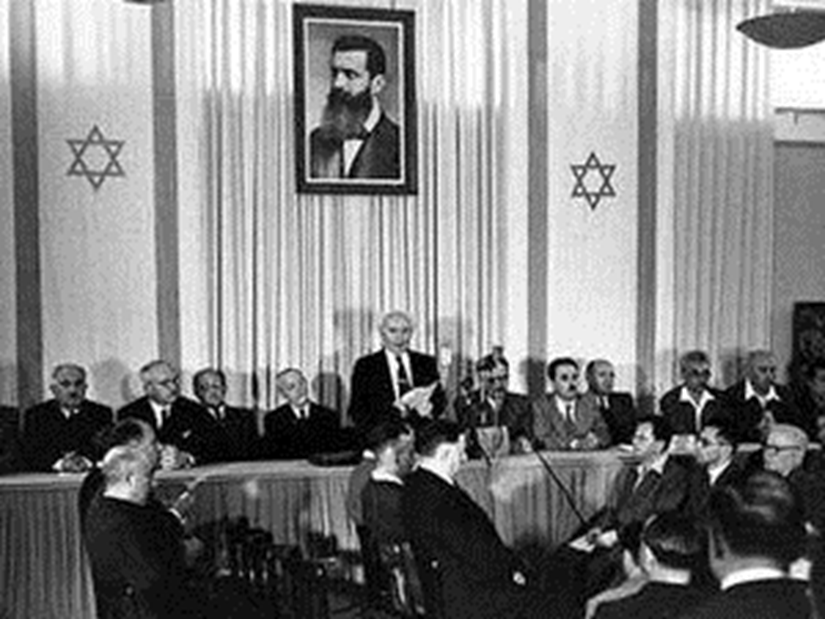 14 במאי 1948
דוד בן גוריון מכריז על הקמת מדינת ישראל.
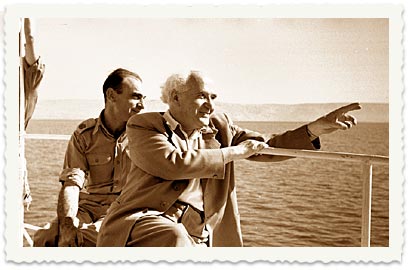 1948
דוד בן גוריון שט בכנרת עם נחמיה ארגוב.
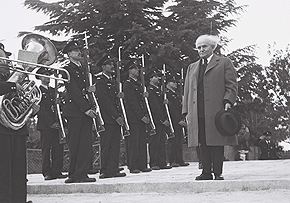 1949
ראש הממשלה דוד בן גוריון עומד בשירת "התקווה" לפני ישיבת הכנסת הראשונה בירושלים.
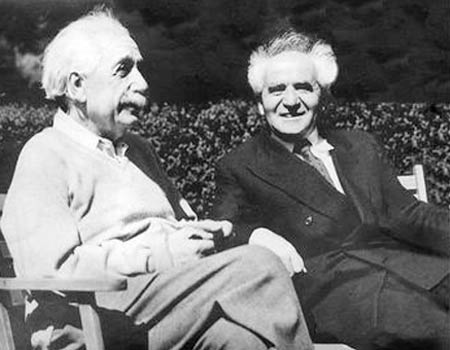 1952
בן גוריון נפגש עם פרופסור לברט איינשטיין ומציע לו להיות נשיא מדינת ישראל.
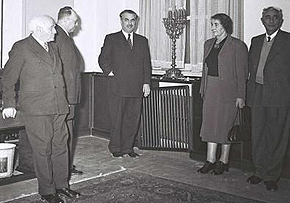 1953
הדלקת נרות חנוכה לאחר ישיבת הממשלה.
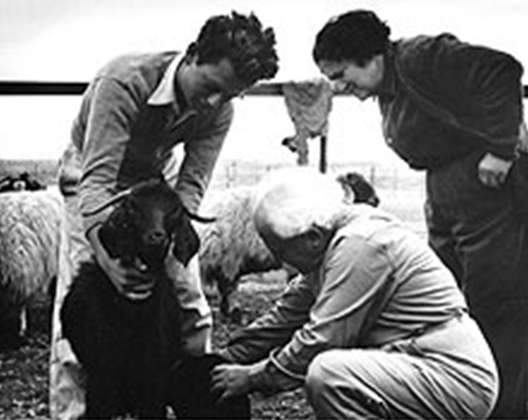 1954
דוד בן גוריון עובד בדיר בקיבוץ שדה בוקר בנגב.
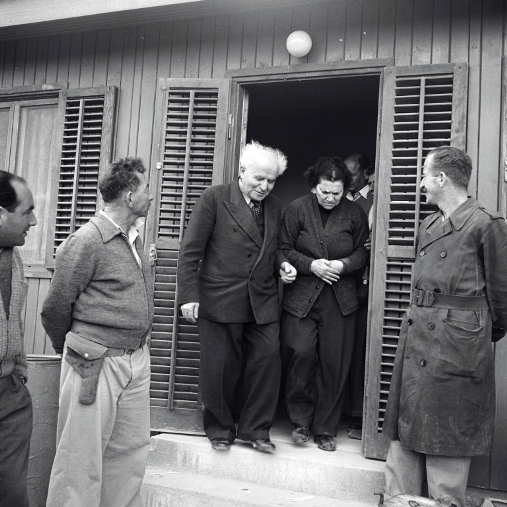 1953
פולה ודוד בן גוריון בפתח הצריף בשדה בוקר.
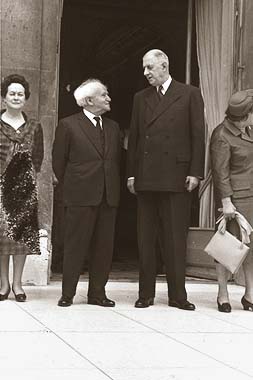 1960
דוד בן גוריון ונשיא צרפת שארל דגול  בפגישה בצרפת.
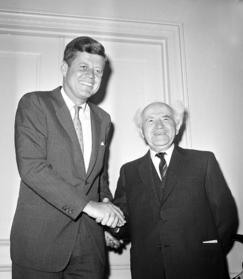 1961
דוד בן גוריון ונשיא ארה"ב ג'ון קנדי  בפגישה בניו יורק.
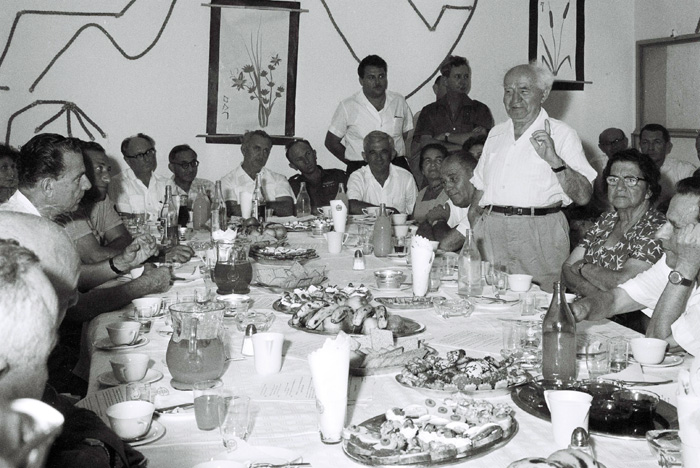 1963
יום הולדת 77 לדויד בן גוריון.
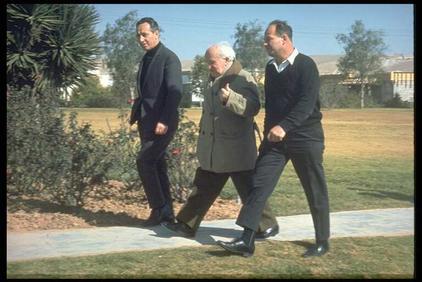 1969
דוד בן גוריון בטיולו הרגלי בקיבוץ שדה בוקר בנגב. (עם שמעון פרס).
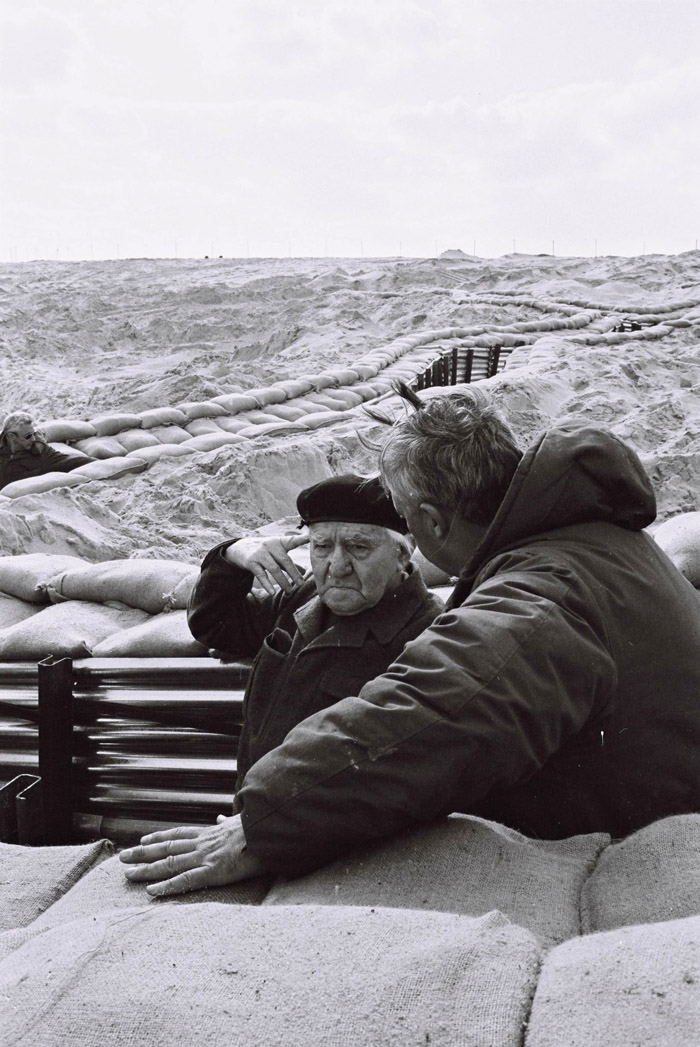 1971
דוד בן גוריון ואריאל שרון בביקור בתעלת סואץ.
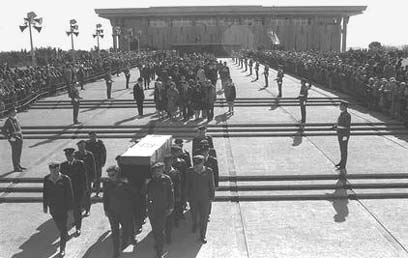 1973
מסע ההלוויה של דוד בן גוריון ברחבת הכנסת.